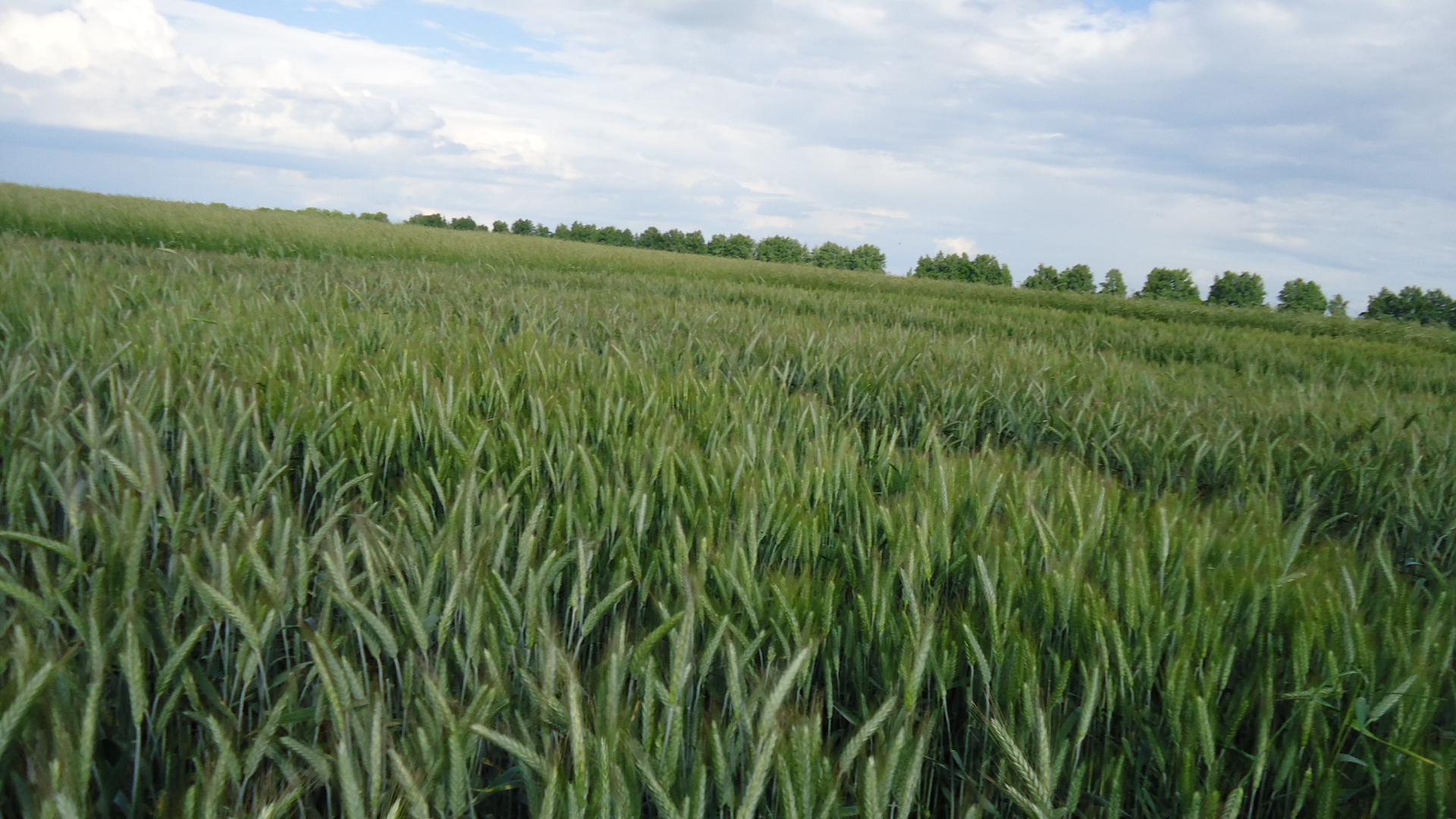 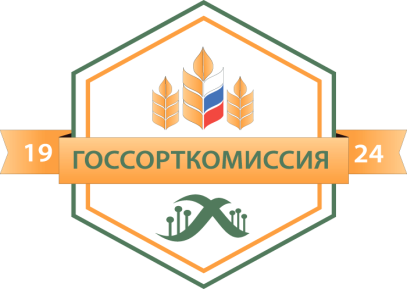 Результаты государственного сортоиспытания сортов и гибридов  сельскохозяйственных культур на сортоучастках Кировской области за 2019-2021 гг. Предложения по изменению сортового районирования по Кировской области  на 2022 год.
Уржумский ГСУ
Зуевский ГСУ
Слободской ГСУ
Средние показатели за годы испытания (2019-2021) по озимой ржи на сортоучастках области
Рожь Фаленская 4
Рожь озимая Батист
Пшеница озимая на Яранском сортоучастке
Средние показатели за годы испытания (2019-2021) по озимой пшенице на сортоучастках области
Пшеница мягкая озимая  Влади
Тритикале озимая
Уржумский сортоучасток
Яранский сортоучасток
Яранский сортоучасток
Уржуский сортоучасток
Средние показатели за годы испытания (2019-2021) по озимой тритикале
Овес яровой на Яранском сортоучастке
Овес яровой на Слободском сортоучастке
Овес яровой на Зуевском сортоучастке
Средние показатели за годы испытания (2020-2021) по овсу на сортоучастках области
Ячмень яровой на Слободском сортоучастке
Ячмень яровой на Яранском сортоучастке
Ячмень яровой на Зуевском сортоучастке
Средние показатели за годы испытания (2020-2021) по ячменю яровому на сортоучастках области
Пшеница яровая на Яранском ГСУ(продолжение таблицы)
Пшеница яровая на Слободском ГСУ(продолжение таблицы)
Пшеница яровая на Зуевском сортоучастке
Средние показатели за годы испытания (2020-2021) по пшенице яровой на сортоучастках области
Средние показатели за годы испытания (2020-2021) по пшенице яровой на сортоучастках ) области (продолжение таблицы
Горох посевной на Зуевском, Уржумском госсортоучастках
РОЖЬ гибридная яровая на Яранском ГСУ
Яровая тритикале на Яранском, Зуевском госсортоучастке
Вика посевная на Малмыжском ГСУ
Кукуруза на Малмыжском ГСУ
Кукуруза на силос на Малмыжском ГСУ
Кукуруза на силос на Малмыжском сортоучастке
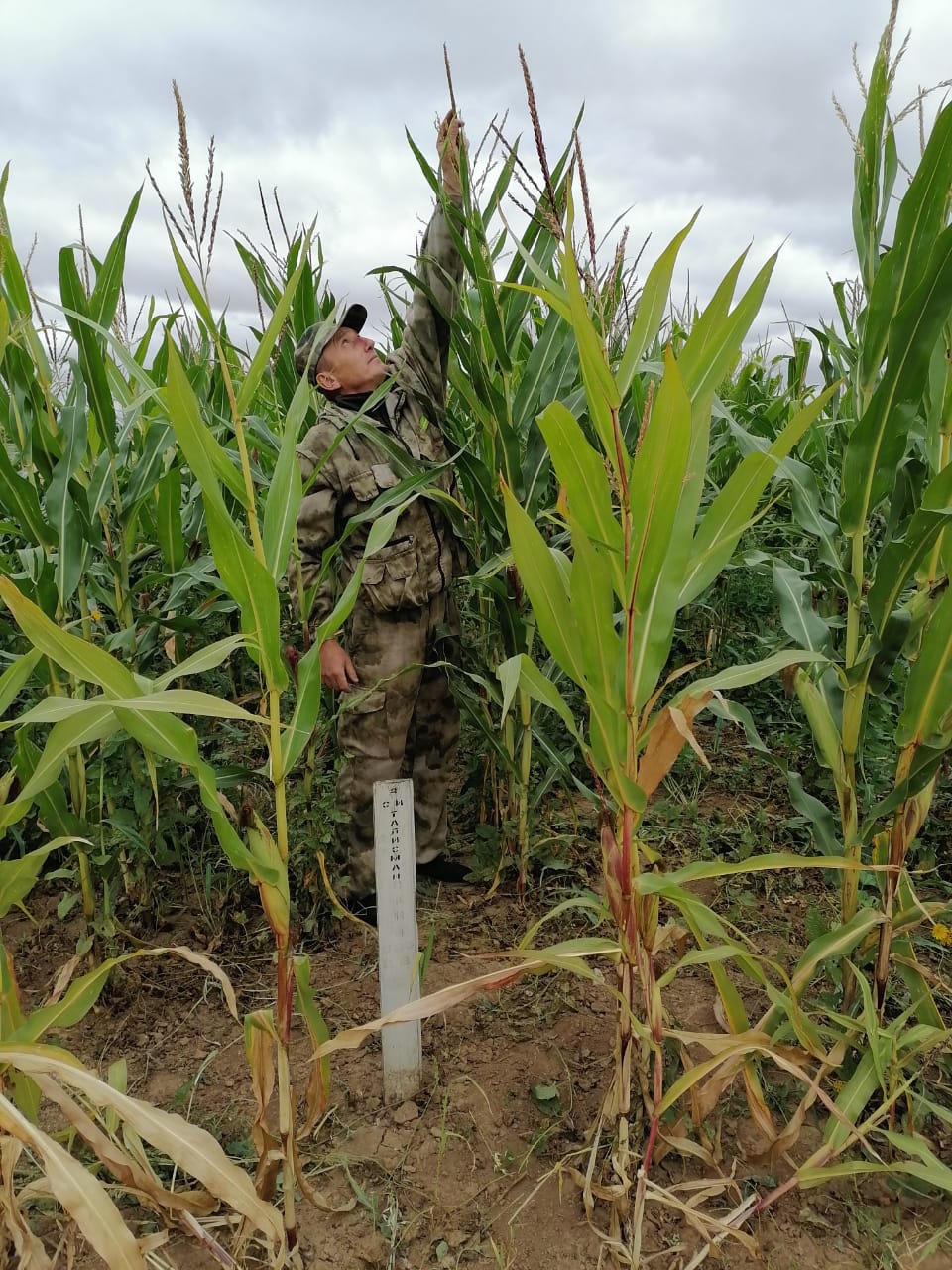 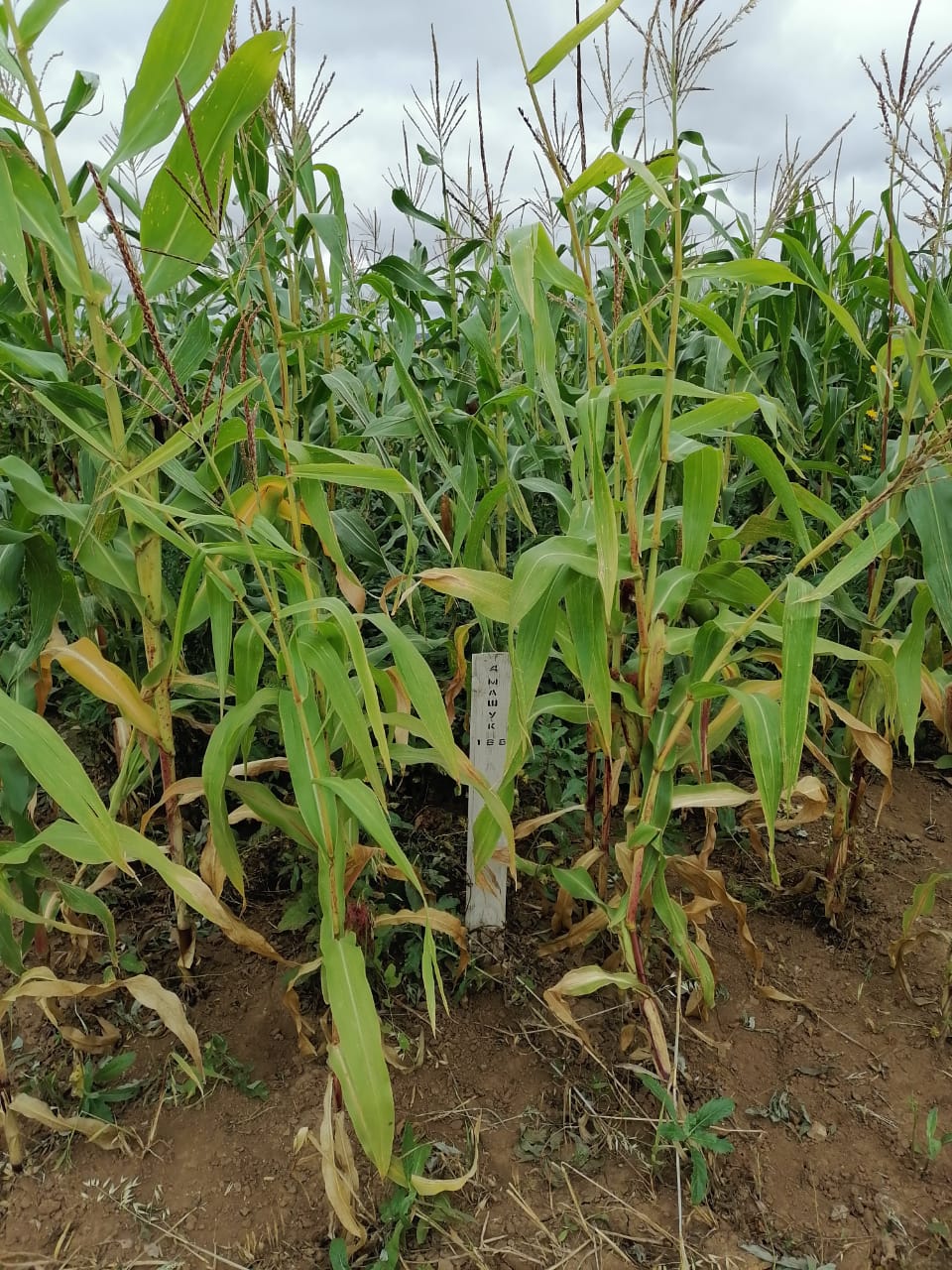 Яровой рапс на Уржумском ГСУ
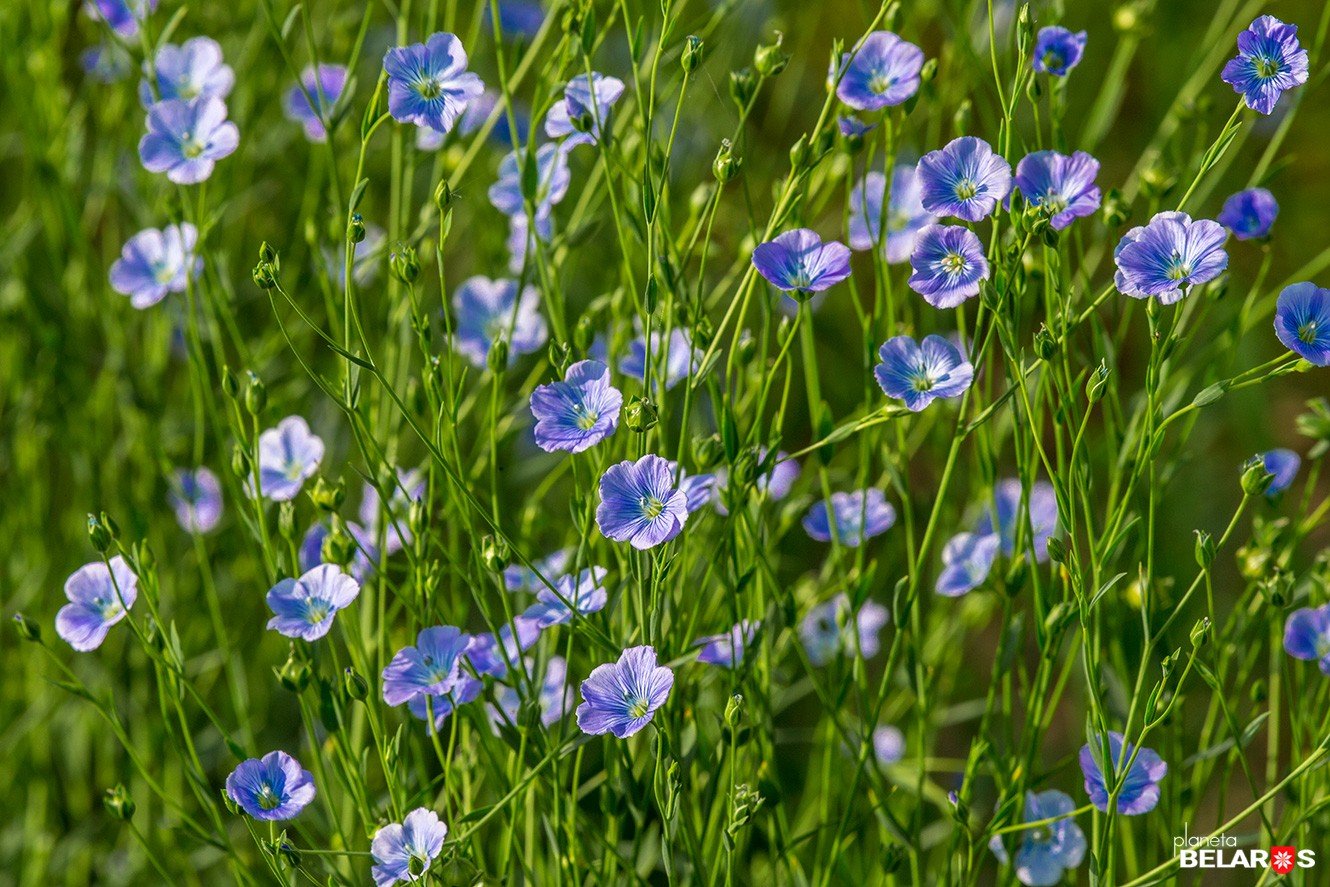 Лен долгунец на Яранском сортоучастке
Лен-долгунец Шанс
Лен-долгунец
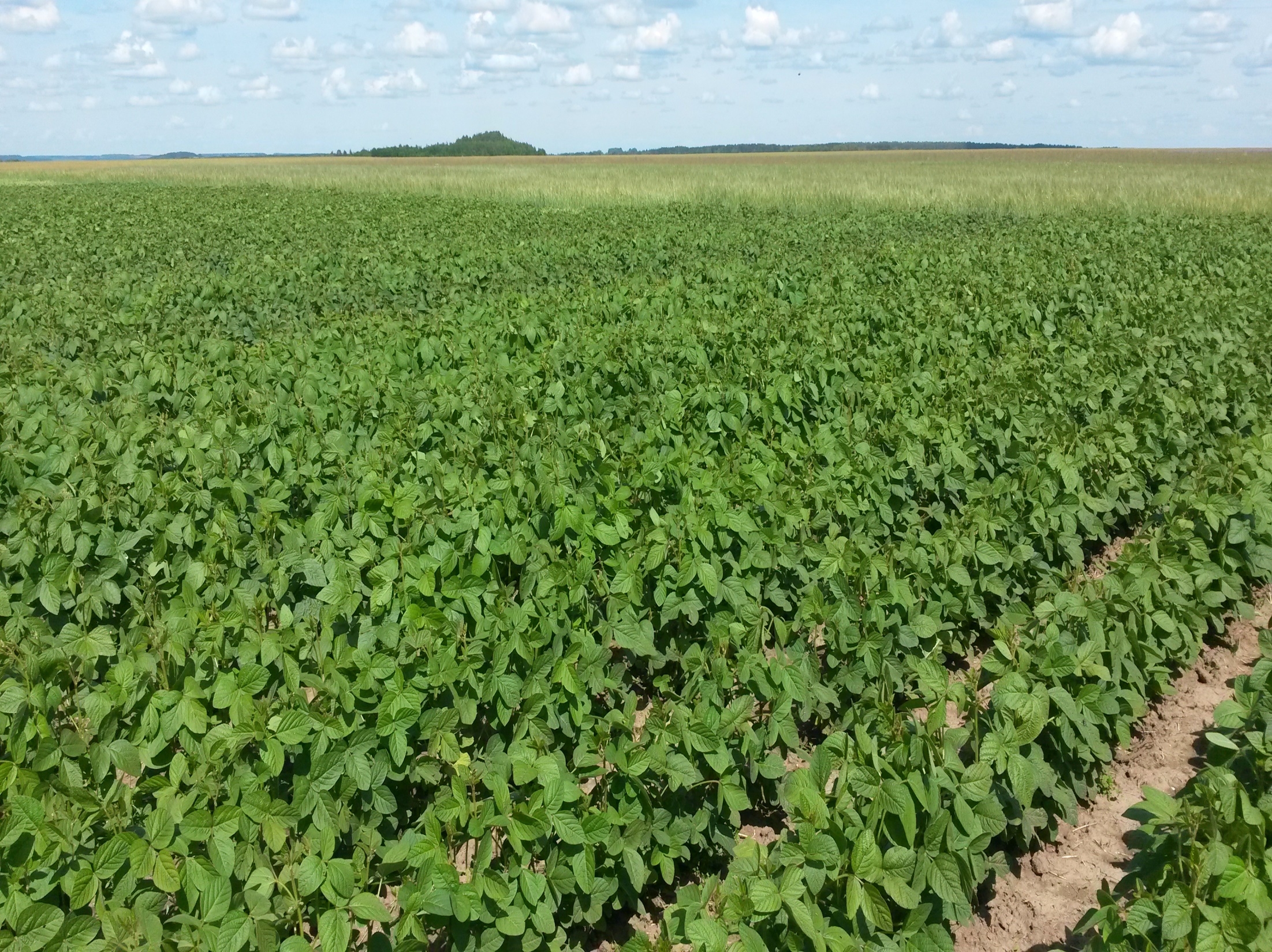 Соя на Уржумском сортоучастке
Сорта сои
Картофель на Кирово-Чепецком сортоучастке
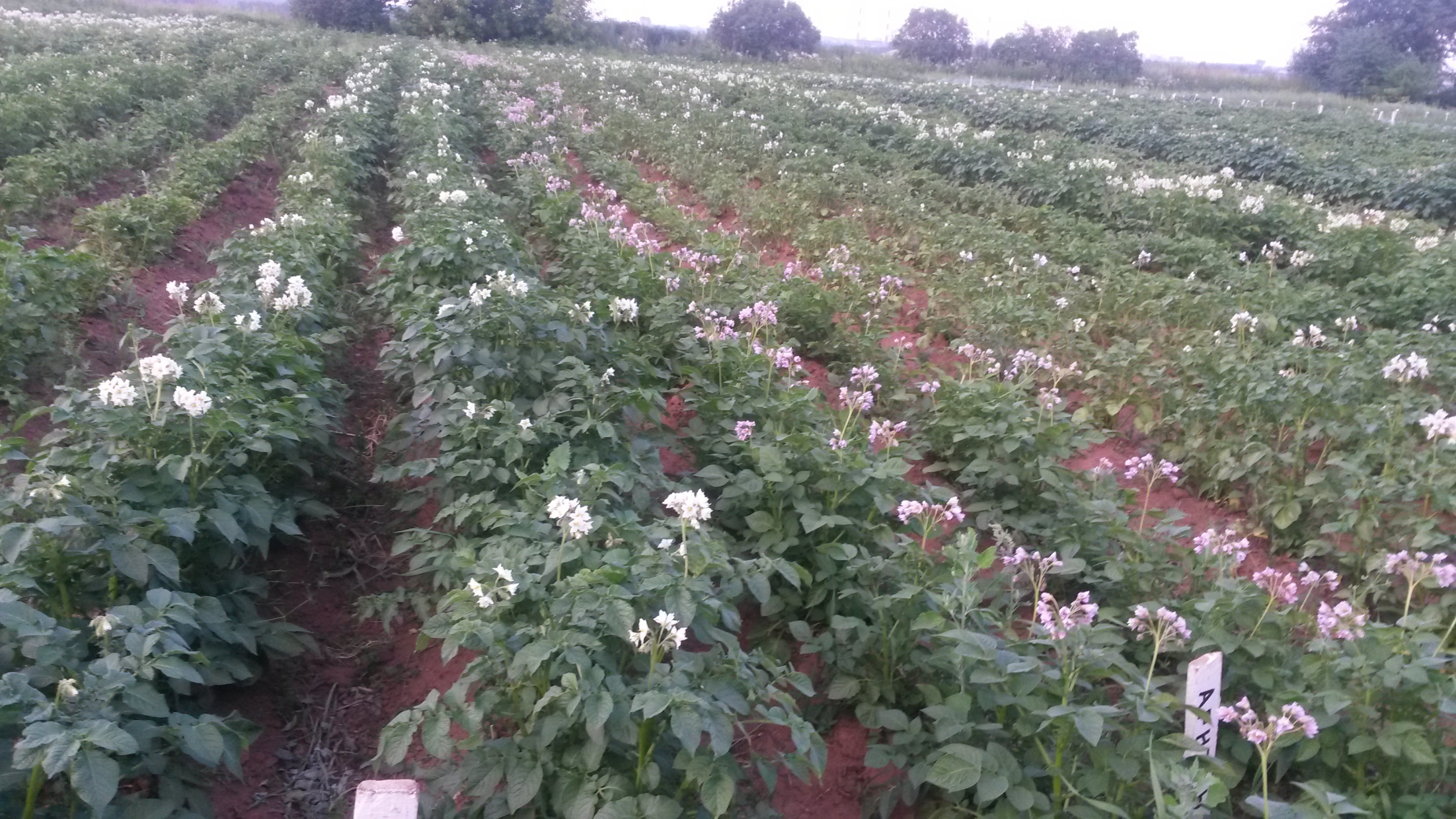 Капуста белокочанная
Лук репчатый
По экспертной оценке лук шалот Надежный
Земляника Акварель
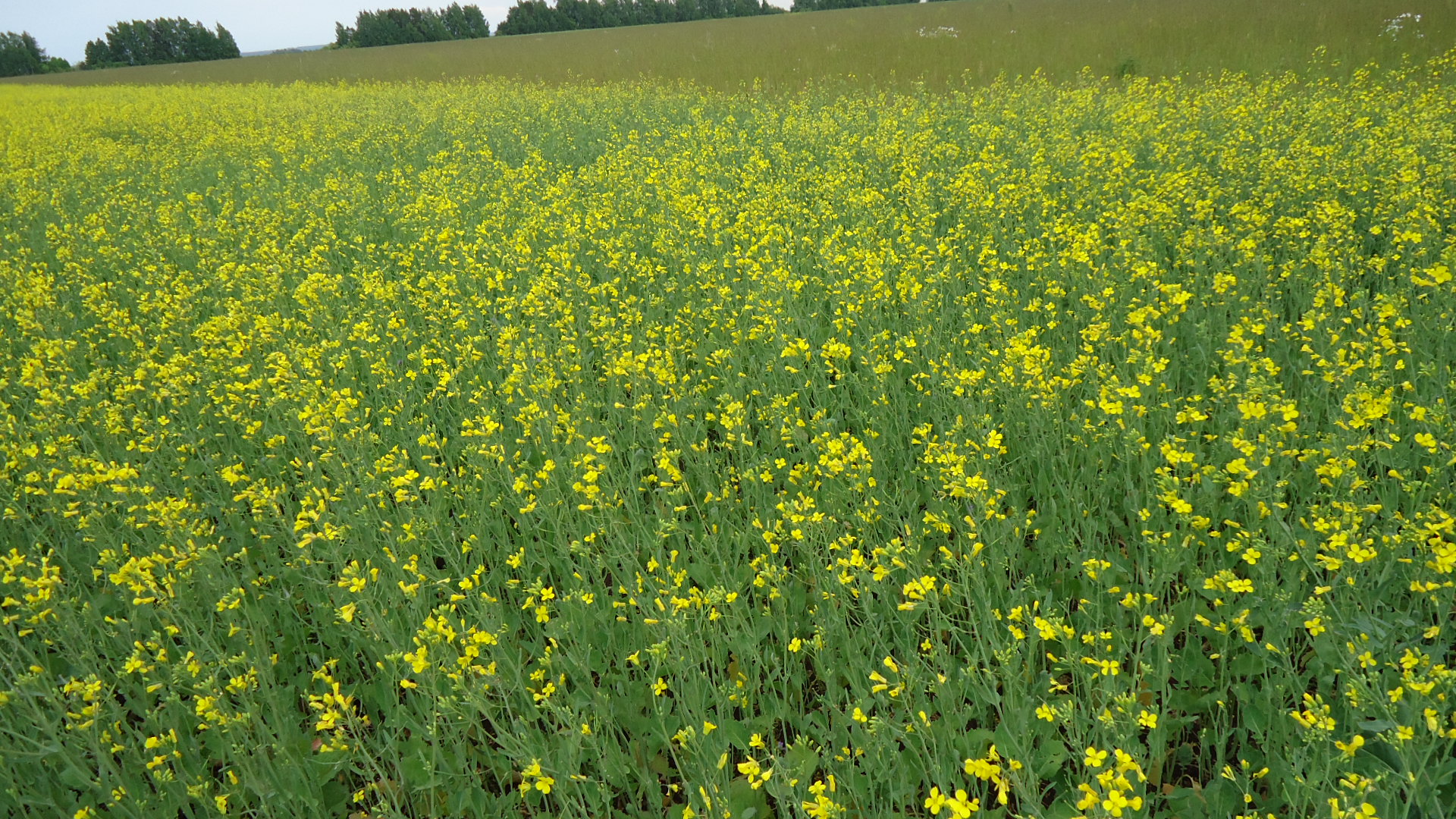 Спасибо за внимание!
Филиал ФГБУ «Госсорткомиссия» 
по Кировской области
107998, Кировская область, г. Киров, ул.Воровского, д.78, каб. 51.
Тел (факс) 88(332)543789
 Email: gsk55@gossrtrf.ru